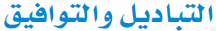 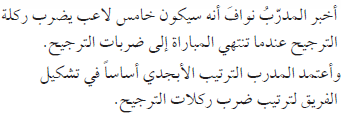 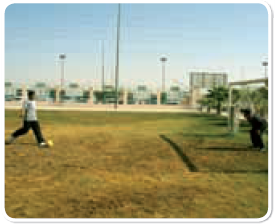 لا
هل يمكن أن يكتب اسم اللاعب مرتين في تسلسل الذين يضربون ركلات الترجيح ؟
لا
عندما يختار المدرب مجموعة من اللاعبين في مباراة معينة ، فهل يكون ترتيب اختيارهم مهما ؟
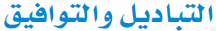 إذا اختار المدرب  أحمد  ، خالد  ، صالح ، فهد  لتنفيذ ركلات الترجيح الأربع الأولى
بكم طريقة يستطيع المدرب ترتيب اللاعبين لتنفيذ ركلات الترجيح ؟
أحمد
خالد
يسمى كل من هذه التراتيب
صالح
تبديلا
الركلة الأولى
الركلة الثانية
الركلة الثالثة
الركلة الرابعة
أمام أحمد
4 خيارات لتنفيذ ركلات الجزاء
أمام فهد خيار واحد لتنفيذ ركلات الجزاء
أمام خالد
3 خيارات لتنفيذ ركلات الجزاء
أمام صالح خياران لتنفيذ ركلات الجزاء
فهد
التباديل هي : كتابة جميع التراتيب الممكنة للعناصر بحيث يكون ترتيبها مهما .
24 طريقة
4 × 3 × 2 × 1 =
عدد الطرق =
عدد عناصر فضاء العينة 24 عنصرا
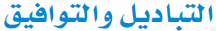 وتقرأ مضروب العدد 5
5!
يمكن كتابة العبارة  5 × 4 × 3 × 2 × 1 على الصورة :
5 × 4 × 3 × 2 × 1
5!  =
6 × 5 × 4 × 3 × 2 × 1
6!  =
7 × 6 × 5 × 4 × 3 × 2 × 1
7!  =
...
ن ( ن ــ 1 ) ( ن ــ 2 ) ( ن ــ 3 ) × ....... × 1
ن!  =
ن  ≥  1
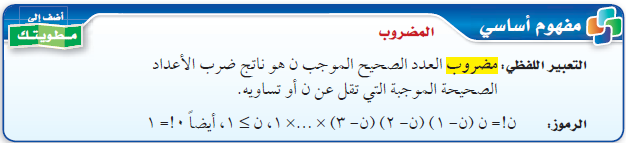 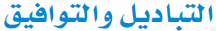 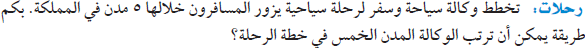 مثال
عدد الطرق =
120طريقة
5 × 4 × 3 × 2 × 1 =
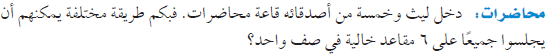 تحقق
عدد الطرق =
720طريقة
6 × 5 × 4 × 3 × 2 × 1 =
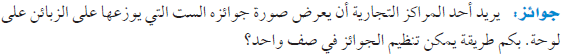 تأكــد
عدد الطرق =
720طريقة
6 × 5 × 4 × 3 × 2 × 1 =
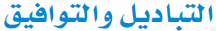 إذا اختار المدرب  أحمد  ، خالد  ، صالح   لتنفيذ ثلاث من ركلات الترجيح الخمس
بكم طريقة يستطيع المدرب ترتيب اللاعبين لتنفيذ ركلات الترجيح ؟
أحمد
خالد
صالح
الركلة الأولى
الركلة الثانية
الركلة الثالثة
الركلة الرابعة
الركلة الخامسة
أمام خالد
4 خيارات لتنفيذ ركلات الجزاء
أمام صالح 
3 خيارات لتنفيذ ركلات الجزاء
أمام أحمد
5 خيارات لتنفيذ ركلات الجزاء
60 طريقة
5 × 4 × 3  =
عدد الطرق =
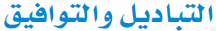 وتقرأ 5 تباديل 3
يمكن كتابة العبارة 5 × 4 × 3 على الصورة :
أي أن :
5 × 4 × 3  =
5 × 4 × 3 × 2 × 1
=
5 × 4 × 3
5
5
5
ل
ل
ل
( 5 ــ 3 ) !
2 × 1
2!
3
3
3
2!
2 × 1  =
أي أن :
5 × 4 × 3 × 2 × 1
5!
=
( 5 ــ 3 ) !
2!  =
2 × 1
( 5 ــ 3 ) !
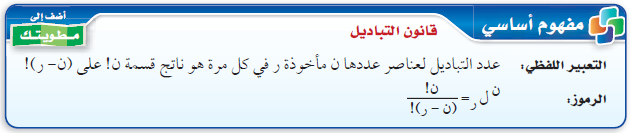 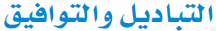 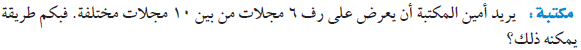 مثال
=
10
ل
6
=
10 × 9 × 8 × 7 × 6 × 5 × 4!
10!
10!
( 10 ــ 6 ) !
4!
4!
=
= 151200
151200 طريقة
عدد الطرق =
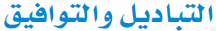 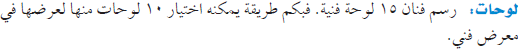 تحقق
=
15
ل
10
=
15 × 14 × 13 × 12 × 11 × 10 × 9 × 8 × 7 × 6 × 5!
15!
15!
5!
( 15 ــ 10 ) !
5!
=
10897286400 طريقة
عدد الطرق =
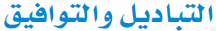 تأكــد
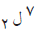 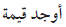 حل آخر
=
7 × 6
=
7
7
ل
ل
2
2
=  42
=
7!
7!
7 × 6 ×  5!
( 7 ــ 2 ) !
5!
5!
=
=  42
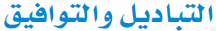 تأكــد
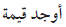 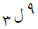 حل آخر
=
9 × 8 × 7
=
9
9
ل
ل
3
3
=  504
=
9 × 8 ×  7 ×  6!
9!
9!
( 9 ــ 3 ) !
6!
6!
=
=  504
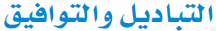 يقدم مطعم ثلاثة أصناف من الطعام ( لحم ــ سمك ــ دجاج ) ، إذا أراد صاحب المطعم تقديم وجبات تتكون كل وجبة من صنفين من الطعام . فكم عدد الوجبات التي يقدمها المطعم ؟
تباديل
نفس الوجبة
نفس الوجبة
نفس الوجبة
دجاج ،سمك
سمك ،دجاج
دجاج ، لحم
لحم ، دجاج
سمك ، لحم
لحم ، سمك
سمك ،دجاج
لحم ، دجاج
لحم ، سمك
التوافيق هي : عدد طرق التشكيل الممكنة للعناصر ليس لترتيبها أهمية .
توافيق
3 وجبات
عدد الوجبات =
التوافيق : لا تهتم بالترتيب
التباديل : تهتم بالترتيب
لاحظ أن :
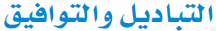 لاحظت في المثال السابق أن :
عدد أصناف الطعام في الوجبة =
2
عدد أصناف الطعام =
3
نرمز للتوافيق بالرمز :
6
=
3
3
=
3
ق
ق
6
2
2
=
=
3
2
2!
2!
2 =
3!
3!
3!
3!
3!
1
6
×
÷
=
2!
=
2
2!
( 3 ــ 2 ) !
( 3 ــ 2 ) !
( 3 ــ 2 ) !
( 3 ــ 2 ) ! 2!
( 3 ــ 2 ) !
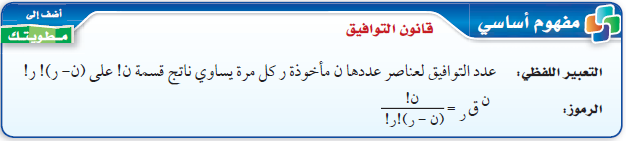 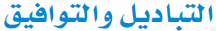 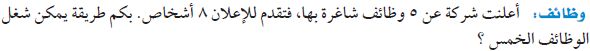 مثال
=
8
ق
5
=
8!
8 × 7 × 6 × 5!
8!
8 × 7 × 6
636
( 8 ــ 5 ) ! 5!
3! 5!
3! 5!
3 × 2 × 1
6
=
56
=
=
=
56 طريقة
عدد الطرق =
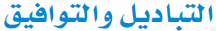 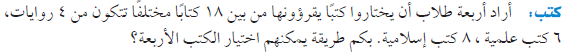 تحقق
=
18
ق
4
=
18 × 17 × 16× × 15 × 14!
18 × 17 × 16 × 15
18!
18!
73440
( 18 ــ 4 ) ! 4!
14! 4!
4 × 3 × 2 × 1
14! 4!
24
=
=
=
3060 طريقة
عدد الطرق =
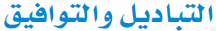 تأكــد
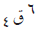 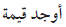 حل آخر
=
=
6
6
ق
ق
4
4
=
=
6!
6 × 5 × 4 × 3
6 × 5 × 4!
6!
30
6 × 5
30
=
15
( 6 ــ 4 ) ! 4!
4 × 3 × 2 × 1
2! 4!
2! 4!
2 × 1
2
2
=
15
=
=
=
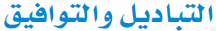 تأكــد
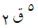 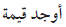 حل آخر
=
=
5
5
ق
ق
2
2
=
=
5!
5 × 4 × 3!
5!
20
5 × 4
5 × 4
20
=
10
( 5 ــ 2 ) ! 2!
3! 2!
3! 2!
2 × 1
2 × 1
2
2
=
10
=
=
=
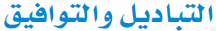 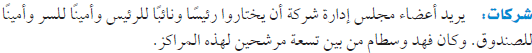 تحقق
إذا تم الاختيار عشوائيا ، فما احتمال أن يختار فهد أو سطام لمركز الرئيس أو نائب الرئيس؟
بكم طريقة يمكن لأعضاء مجلس الإدارة اختيار الأعضاء الذين يشغلون هذه المراكز ؟
9
9
7
ل
ل
ل
4
2
2
عدد طرق اختيار رئيس أو نائبه من 9 مرشحين
=
=
72 طريقة
9 × 8 =
=
30
5
9 × 8 × 7 × 6
عدد طرق اختيار عضوين بدون فهد و سطام
72
12
=
=
42 طريقة
7 × 6 =
=
3024 طريقة
عدد طرق اختيار فهد أو سطام فقط
=
=
72 ــ 42 =
=
30 طريقة
ح ( فهد أو سطام ) =
41,7٪
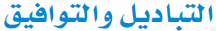 يعرض أحد مصانع المثلجات 5 أنواع مختلفة من الشوكولاته و 4 أنواع مختلفة بطعم الفراولة و6 أنواع بطعم التوت .
تأكــد
إذا تم الاختيار عشوائيا ، فما احتمال أن تكون الأنواع الثلاثة بطعم الشوكولاتة ؟
بكم طريقة يمكن أن يختار أحد الزبائن 3 أنواع مختلفة من المثلجات ؟
هل تتضمن عملية الاختيار تباديل أم توافيق
15
5
ق
ق
3
3
=
=
15 × 14 × 13
5 × 4 × 3
10
2
455
91
=
10 طرق
3 × 2 × 1
3 × 2 × 1
=
455 طريقة
ح ( الأنواع الثلاثة بطعم الشوكولاتة ) =
=
=
2,2٪
توافيق